第二章  学前儿童与教师
-
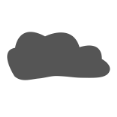 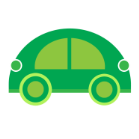 第一节 儿童观
第二节 教师观
第三节 学前儿童与教师
-
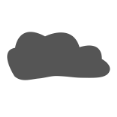 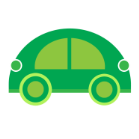 第一节 儿童观
-
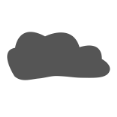 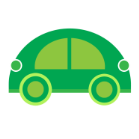 儿童观
概念
演变
科学的儿童观
-
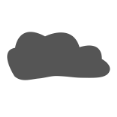 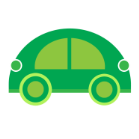 一、儿童观的概念

    
     儿童观是人们对儿童的总的看法和基本观点。
-
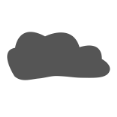 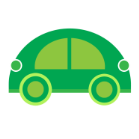 一个7岁男孩这样画“我心目中的父母”
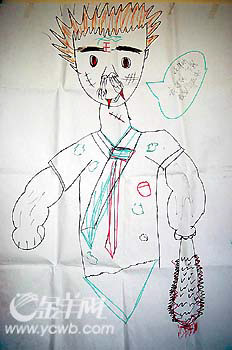 “你得听我的话，
不然我就打死你！”
-
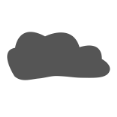 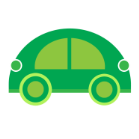 洛阳幼儿园老师用绳拴孩子逛公园 (图)
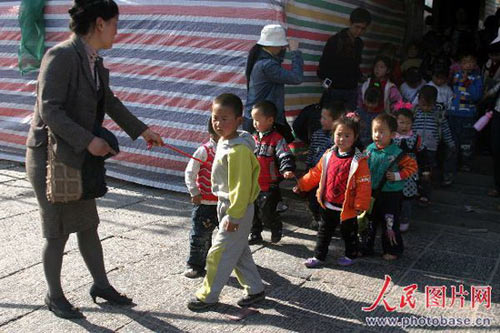 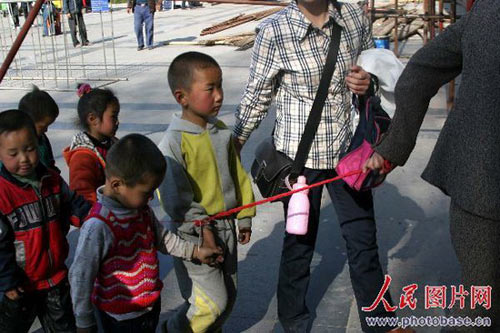 -
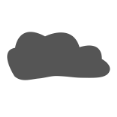 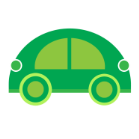 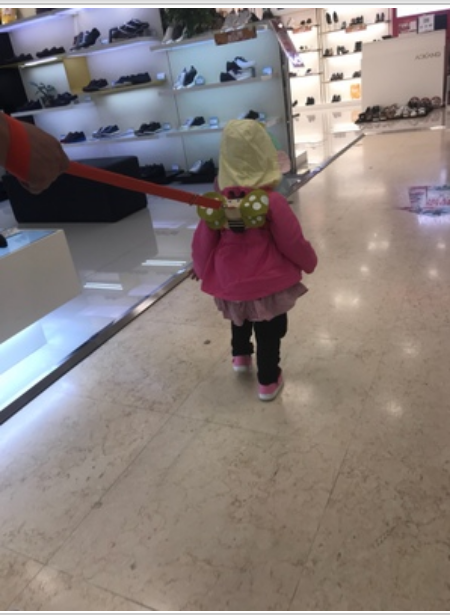 你的看法呢？
-
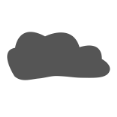 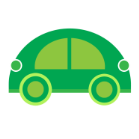 二、儿童观的演变
古代
近代
现代
-
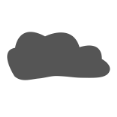 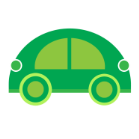 古代社会的儿童观
在中世纪，小孩几乎一断奶，就被当作“小大人”看待，他们混入成人中间，穿着与大人相仿的衣服，与其一起劳动、竞争、社交、玩耍。
    ——菲力浦·阿利埃斯（Philippe Aries)《儿童的世纪》
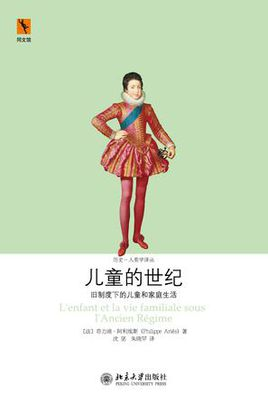 -
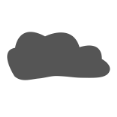 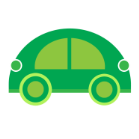 宗教的原罪说在14-18世纪被普遍接受。认为，儿童“生而有罪”，所以教会要给刚出世的婴儿施洗礼，以后还要严格控制儿童的欲望，并认为体罚能驱除儿童内在的恶性。
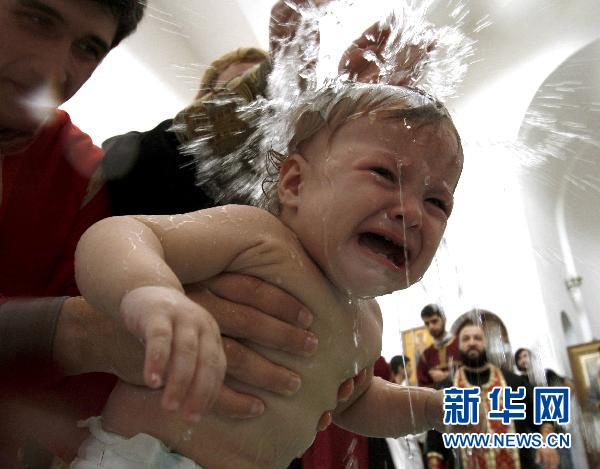 -
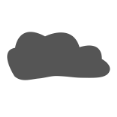 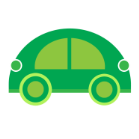 文艺复兴时期，将儿童视为父母的私有财产儿童观和“原罪说”的儿童观仍然占据统治地位。
“小大人”、“私有财产”、“原罪说”
古代社会的儿童观
-
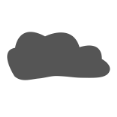 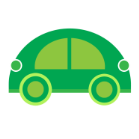 近代社会的儿童观
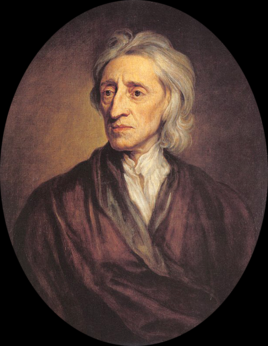 洛克
《教育漫话》
  “白板说”，人刚生下来如同白纸
卢梭
《爱弥儿》
儿童生来便具有一些自然赋予的冲动，一些美好的天性
儿童期的存在是自然规律
儿童期具有独立的存在价值
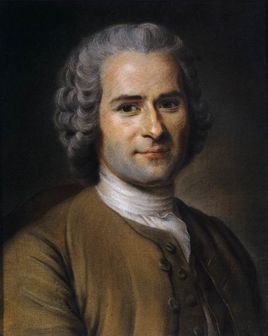 -
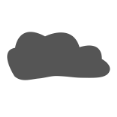 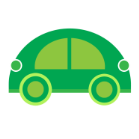 现代社会的儿童观
蒙台梭利的儿童观以对儿童的重视与尊重为基础。
教育第一关心的问题是“儿童的存在”
“新教育的基本目的就是发现和解放儿童”
在教学过程中“儿童是活动的中心”
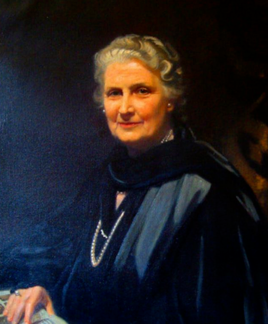 确立了“儿童中心”地位，真正奠定了现代儿童观的理论基础：
强调儿童的本能的基础性
儿童是发展中的人
儿童与成人在心理方面存在很大差别
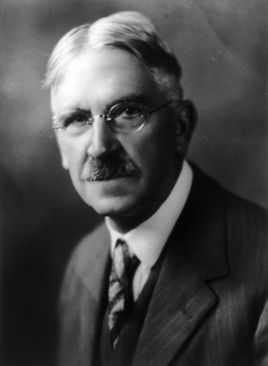 -
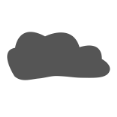 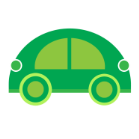 古代
近代
现代
1.“儿童”的概念
2.“儿童中心”
3.儿童的权利
三条线索
-
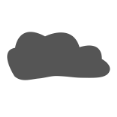 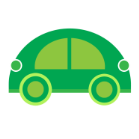 儿童权利的保护
国内认识：
1990年正式签署《儿童权利公约》
1991年1月通过《禁止使用童工规定》
1991年9月通过《中华人民共和国未成年人保护法》
国际认识：
1924年，国际联盟通过了《日内瓦儿童权利宣言》，这是第一个主张儿童权利的国际性文件。
1959年，联合国大会通过《儿童权利宣言》，儿童和成人一样应得到人的尊严和尊重，享有生存、生活和学习权利。
1989年11月20日，在第44届联合国大会通过《儿童权利公约》，第一个强调儿童权利的国际公约。
-
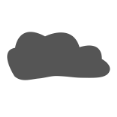 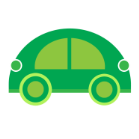 三、科学的儿童观
科学的儿童观是以儿童身心发展的基本规律为出发点的，是以社会发展的需要和社会对未来一代的期待为引导的。它至少包涵以下几个主要的观点：
-
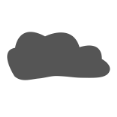 1.儿童是稚嫩的个体，身心各方面尚不完善，需要科学的、合理的照顾和保护；
2.儿童是独立的个体，应有主动活动、自由活动和充分活动的机会和权利；    
3.儿童是完整的个体，必须高度重视其在身体、认知、品德、情感、个体等方面的全面发展；
4.儿童是正在发展中的个体，除了有充分的发展潜能，还存在发展的个体差异，应遵循其身心发展规律，尊重个体差异，充分发掘其潜能；
5.儿童是成长在一定的自然、社会、文化环境中的个体，应注重给他们提供指向环境的体验、交往、操作、思考的机会。
-
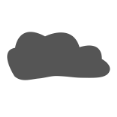 第二节 教师观
-
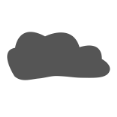 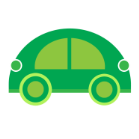 教师观
含义
角色定位
幼儿园教师专业素养
-
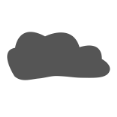 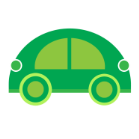 一、含义
教师观是对幼儿园教师的认识问题。
    包括幼儿园教师的角色定位问题以及幼儿园教师的成长问题。
-
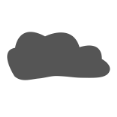 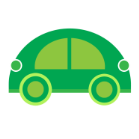 二、幼儿园教师角色的定位
职业？专业？
-
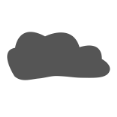 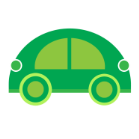 职业不等于专业。职业，是社会分工而出现的。专业为专门的职业，指需要专门技术的职业。
-
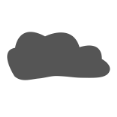 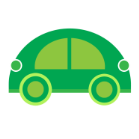 从事专门的职业需要以掌握系统的专业知识和技能为前提，在专门问题范围内，“隔行如隔山”；
从事专业的人员需要接受长期的基础的专业训练，职业主要通过个人经验和个人经验总结；
专门职业为社会提供一种特有的范围明确、不可或缺的服务，如医生、律师、教师等，从业人员将其视为一种事业、生活方式，而非仅作为谋生手段。
-
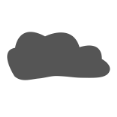 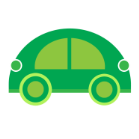 “乳媪”、“节妇”担任，是我国最早幼儿园教师，称之为“保姆”。
1904年
从保姆到专业人员
“保姆”列为女子师范学堂的培养目标。
1912年
20世纪50年代
先保后教，定位于“阿姨”层次。
1952年
教养员
-
1981年
教养员改为“教师”
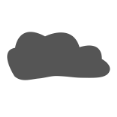 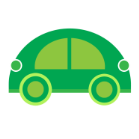 从传统到现代
现代的角度
生活照顾者      
行为观察者
课程建构者
活动指导者
资源指导者
传统的角度
知识的传授者
指导者和控制者
裁决者
-
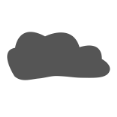 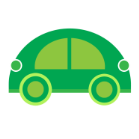 《幼儿园教育指导纲要（试行）》（2001）（背诵）

教师应成为幼儿学习活动的支持者、合作者、引导者。             
(一)以关怀、接纳、尊重的态度与幼儿交往。耐心倾听，努力理解幼儿的想法与感受，支持、鼓励他们大胆探索与表达。
(二)善于发现幼儿感兴趣的事物、游戏和偶发事件中所隐含的教育价值，把握时机，积极引导。
-
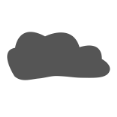 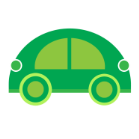 (三)关注幼儿在活动中的表现和反应，敏感地察觉他们的需要，及时以适当的方式应答，形成合作探究式的师生互动。
(四)尊重幼儿在发展水平、能力、经验、学习方式等方面的个体差异，因人施教，努力使每一个幼儿都能获得满足和成功。
(五)关注幼儿的特殊需要，包括各种发展潜能和不同发展障碍，与家庭密切配合，共同促进幼儿健康成长。
-
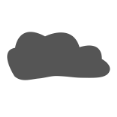 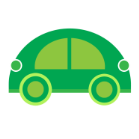 《幼儿园工作规程》（2016）（背诵）
幼儿园教师对本班工作全面负责，其主要职责如下：
　　（一）观察了解幼儿，依据国家有关规定，结合本班幼儿的发展水平和兴趣需要，制订和执行教育工作计划，合理安排幼儿一日生活；
　　（二）创设良好的教育环境，合理组织教育内容，提供丰富的玩具和游戏材料，开展适宜的教育活动；
-
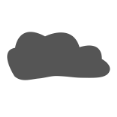 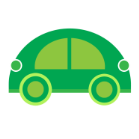 （三）严格执行幼儿园安全、卫生保健制度，指导并配合保育员管理本班幼儿生活，做好卫生保健工作；
   （四）与家长保持经常联系，了解幼儿家庭的教育环境，商讨符合幼儿特点的教育措施，相互配合共同完成教育任务；
   （五）参加业务学习和保育教育研究活动；
   （六）定期总结评估保教工作实效，接受园长的指导和检查。
-
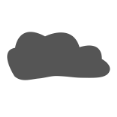 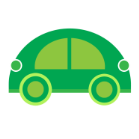 三、幼儿园教师专业素养
《 幼儿园教师专业标准（试行）》
                                                                ——2012年教育部         
    幼儿园教师是履行幼儿园教育工作职责的专业人员，需要经过严格的培养与培训，具有良好的职业道德，掌握系统的专业知识和专业技能。《专业标准》是国家对合格幼儿园教师专业素质的基本要求，是幼儿园教师开展保教活动的基本规范，是引领幼儿园教师专业发展的基本准则，是幼儿园教师培养、准入、培训、考核等工作的重要依据。
-
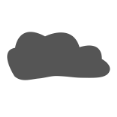 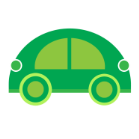 幼儿园教师专业标准
基本理念
背诵
师德为先
幼儿为本
能力为重
终身学习
-
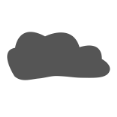 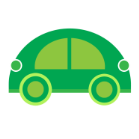 师德为先
——幼儿教师最基本、最重要的职业准则和规范
——幼儿教育本质的重要内涵，是幼儿园教师应秉承的核心理念
幼儿为本
能力为重
——既是世界各国教师专业发展的趋势，亦是我国深化幼教改革的重要方向
终身学习
——由幼儿教师的职业特点所决定
-
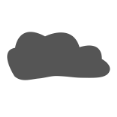 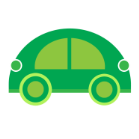 专 业 
理 念 与 师 德
专 业 知 识
专 业 能力
环境的创设与利用
一日生活的组织与保育
游戏活动的支持与引导
教育活动的计划与实施
激励与评价
沟通与合作
反思与发展
职业理解与认识
对幼儿的态度与行为
幼儿保育和教育的态度与行为
个人修养与行为
幼儿发展知识
幼儿保育和教育知识
通识性知识
-
背诵
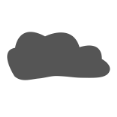 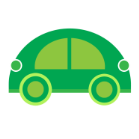 第三节 学前儿童与教师
——师幼关系
-
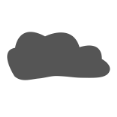 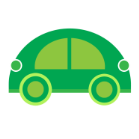 师幼关系指教师和幼儿在教育教学的过程中结成的相互关系，包括彼此所处的地位、作用和相互对待的态度等。
-
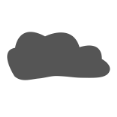 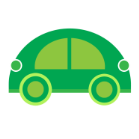 一、优质师幼关系的特征
平等性、助长性、民主性、对话性、互动性
优质师幼关系的特征
尊重、对话
“我与你”
-
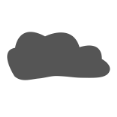 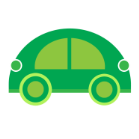 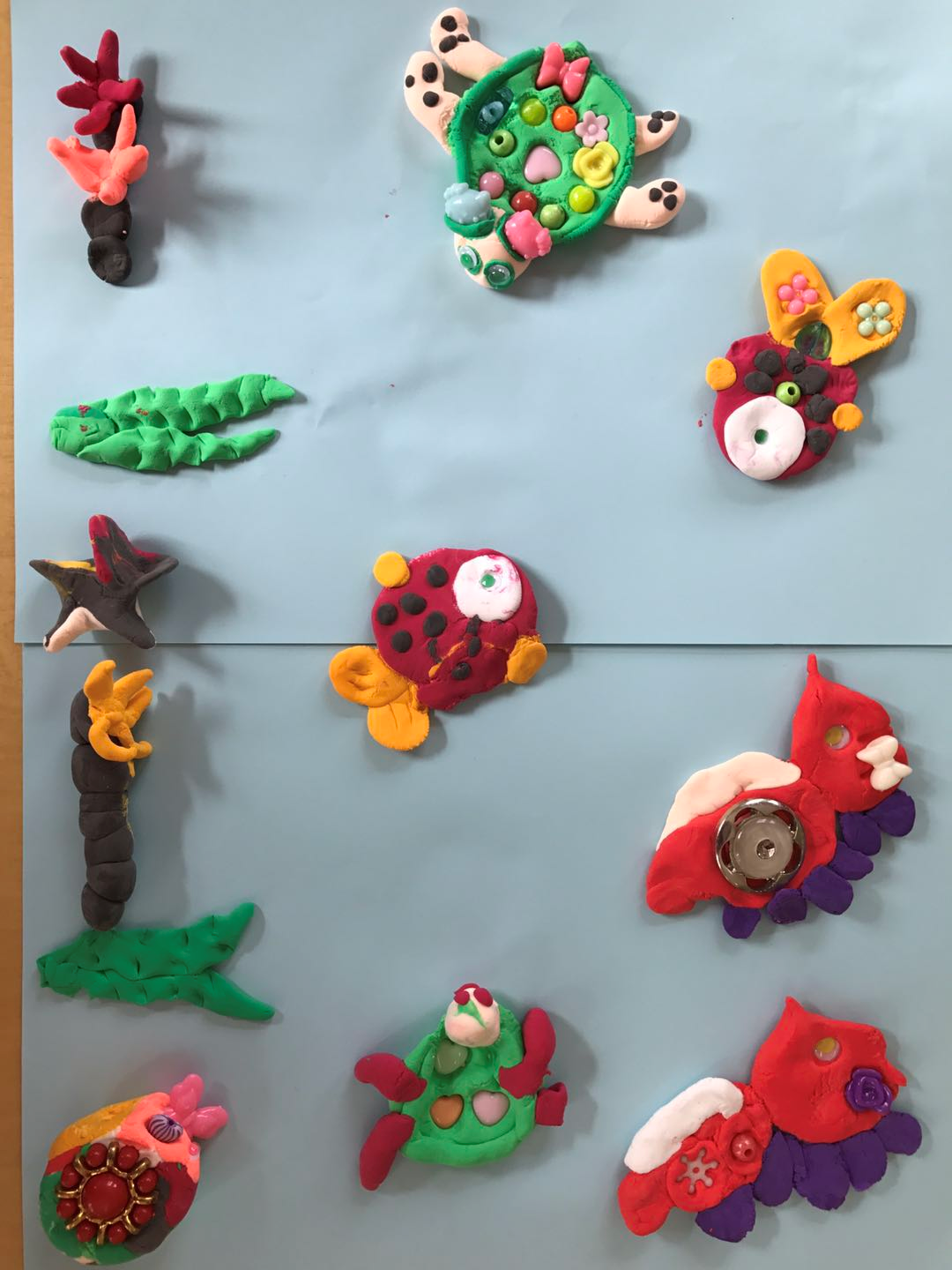 1.平等性

        教师要尊重儿童的兴趣、需要，不将自身价值观、兴趣等强加给儿童。
-
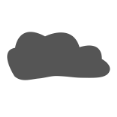 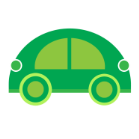 2.助长性

        “理性的权威”。教师必须在平等的基础上从各方面支持与促进学前儿童成长。
我的长处、我的经验并不是我趾高气昂、轻视他人的理由。
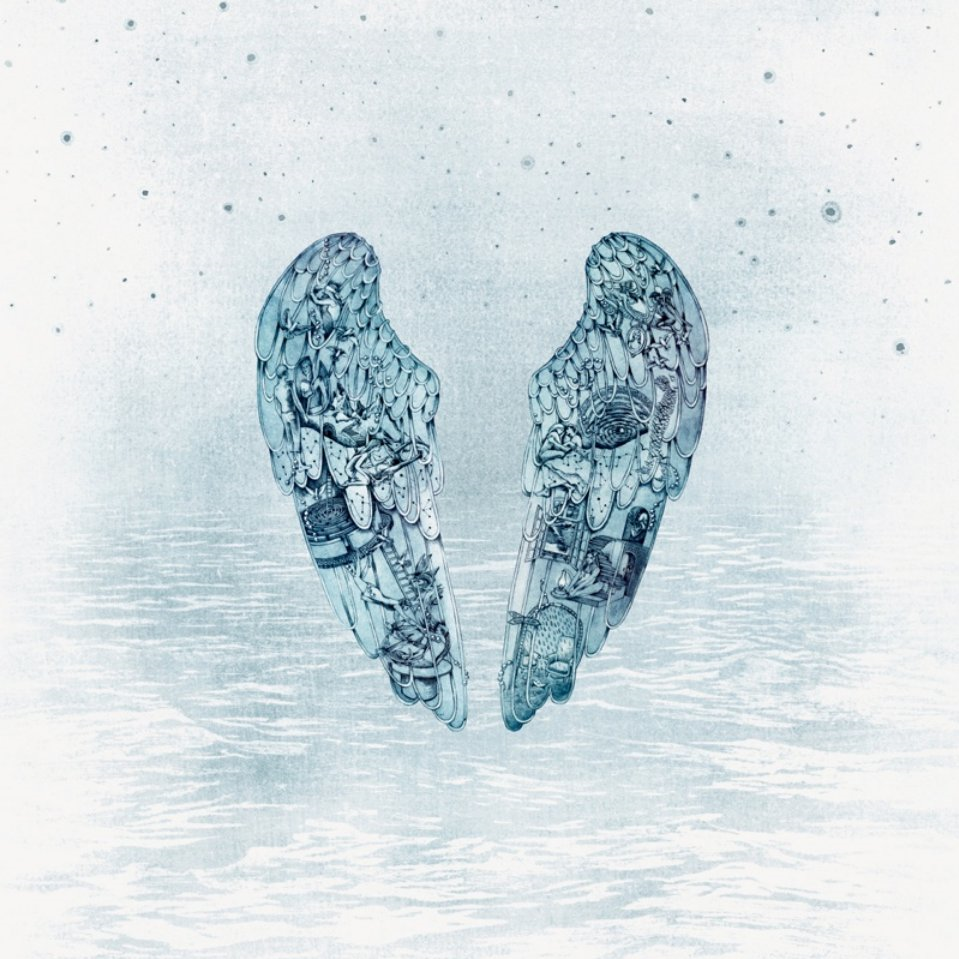 -
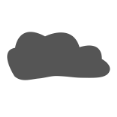 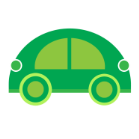 3.民主性

        教师要尊重学前儿童的个体权利与自由，注意倾听学前儿童的“声音”，彰显学前儿童的“话语权”，保障学前儿童的个体权利与自由，这是民主性的核心。
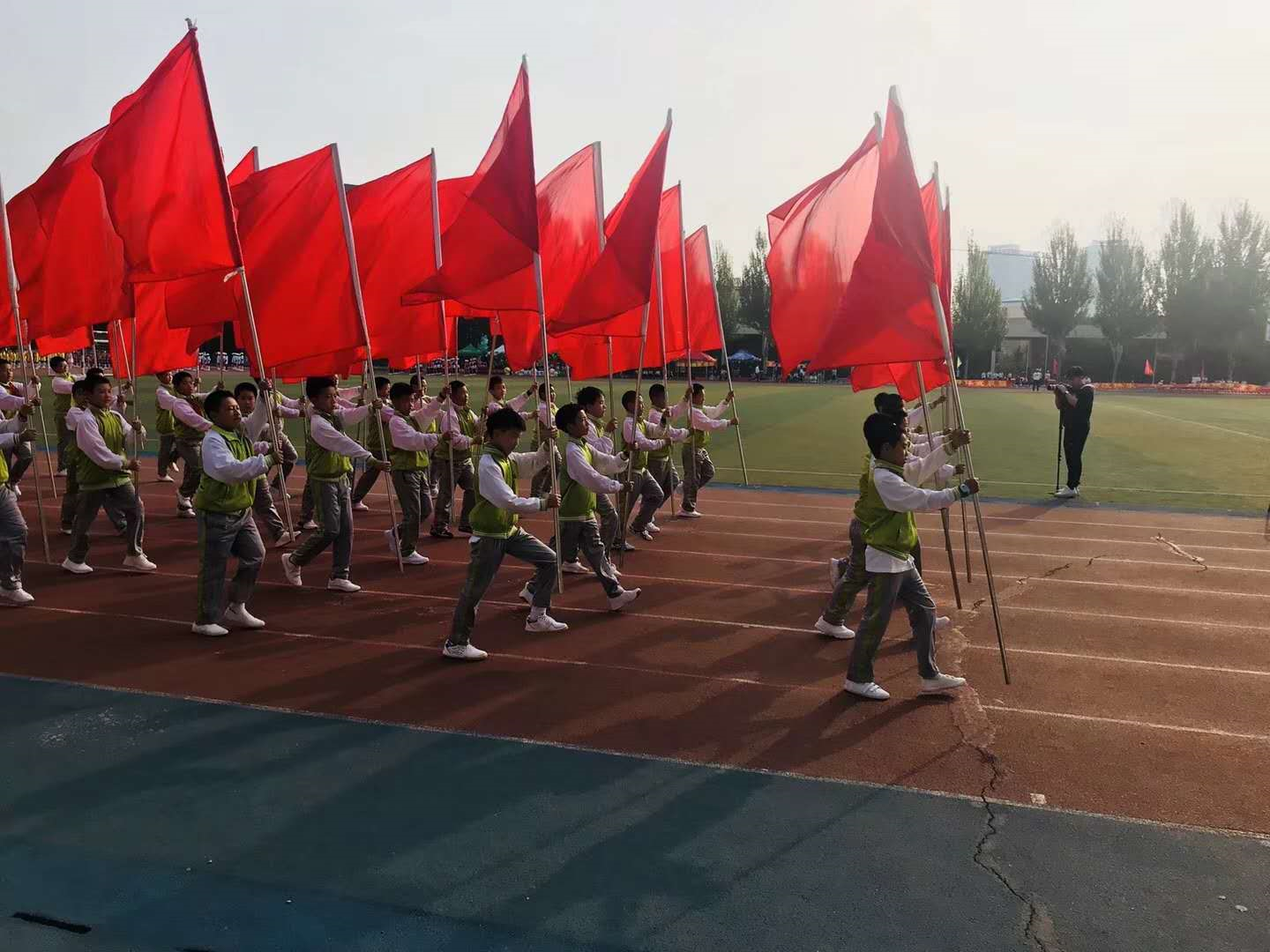 -
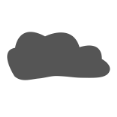 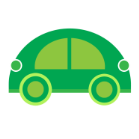 2018-09-13  开幕式时，刀旗队的同学们围绕着会场四周站着……
无意中，站在一位举着刀旗的男生旁。一脸疲惫的样子说，太累了，累死啦……
听到这样的表达，心里第一个声音是，现在的孩子呀！这都不能坚持一会儿……
转念，将注意力给到他，他真的很累，站那么久了……说：特别累，是吧！这么辛苦，还这么认真专注地举着旗，老师真为你的行为感到骄傲！
男孩，一下子轻松了很多，情绪状态也有了不一样的调整，站姿有了一丝调整……
【收获：接纳，接纳情绪，接纳每个人想法中不一样的部分，而不去评判。当情绪被看见时，一个人就会有了力量。】
-
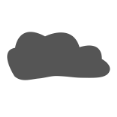 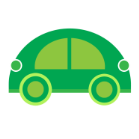 4.对话性

       教师与儿童在相互承认与彼此信任的前提下，二者关系体现出一种不断在多元之间寻求融合并促成新生的对话的意识与精神。
对话≠占有
-
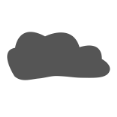 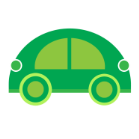 5.互动性

        教师与儿童彼此相依，都是互动的控制者，而非一方对另一方单向的控制与被控制的关系。
互动≠控制
-
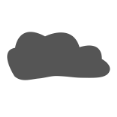 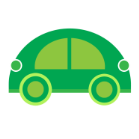 二、理想师幼关系的建立
你认为应当怎样培育理想的师幼关系？
-
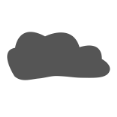 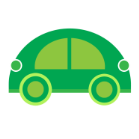 建立理想的师幼关系
教师与孩子是相互信赖、相互尊重、平等的关系案例
教师要最大限度的理解、宽容、善待幼儿案例
教师面对幼儿要坦白诚实
教师对幼儿应一视同仁，因人施教案例
教师应做到以身作则，为人师表案例
-
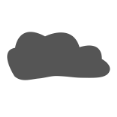 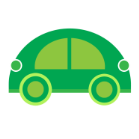 说实在的，我和孩子在一起简直成为“疯”婆子。而恰恰就在这“疯子”的游戏中，孩子们找到了安全港。找到了他们的“同龄人”，找到了他们所希望的生活。
    记得在开学第一周，我们学习用毛巾的儿歌，我给每一个幼儿一块小毛巾，开始了我们的“疯子”游戏。毛巾可以藏猫猫，老师一声“喵呜”，小朋友快快把毛巾将脸遮住。几个来回，小朋友已经笑得弯下了腰。还记得我们玩“小演员”游戏，老师说哭，一会儿就哭，说大笑就笑，结果教室里出现了一片“哭”声，又迎来一片痴痴的大笑，又变化为带着羞涩的微笑，几个来回，“疯”孩子们的自控能力也都得到加强，留下的是情不自禁的欢呼雀跃。
    “疯”使我和孩子的距离近了。“疯”可以给孩子带来一些发泄的机会。“疯”可以带动孩子不厌烦的学习，“疯”可以带给孩子满足感、安全感。你认为“疯”会使班级变成乱班吗？非也！我已尝到“疯”的甜头，我要再“疯”下去，要“疯”出水平来。
-
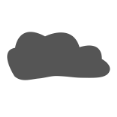 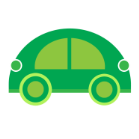 一封家长的来信

     每次都盼望着阅读家园联系册，但今天看完老师们的来信，心情十分沉重。……从另一个角度來看，吃饭不好似乎也受先天不足的限制，给各位老師确实增添了很多的麻烦。除歉意之外，请各位老师能给予更多幫助。同时，诚挚地请求各位老师在吃饭的问题上给孩子少一点批评。或许我的观点并不正确，但我认为：对孩子将来一生的成长来说，足夠的自信、健康的心态才是最为重要的。如果从小因先天的因素，如吃饭慢之类，而习惯于做“最后一名”，习惯于被批评，或许有些不值。是否可以多给孩子一些鼓励，多创造一些机会，让他不至于每一次吃饭都是最后一名。那样，对孩子的将来來会不会更有益处呢？
-
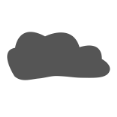 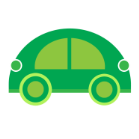 无论是男孩还是女孩，调皮的还是内向的，长相俊俏的还是相貌平平的，每个孩子都需要爱的滋润。
　　王晓瑞是一个非常调皮的小男孩，总是惹事，我没少批评他，却一直不见成效。渐渐地，我也不怎么喜欢他了。有一天早晨晓瑞来园时，他的妈妈对我说：“彭老师，今天排队时，能让晓瑞当一次排头吗？他非常想当排头。”晓瑞妈妈走后，我问晓瑞：“你为什么想当排头？”“当排头能让老师拉着手。”晓瑞的话使我一怔，平时当排头的孩子都是老师喜欢的乖孩子，却忽略了其他孩子渴望得到老师关爱的情感。我怀着深深的内疚紧紧地拉起了他的小手，我看到孩子的脸上露出了满足的微笑。这以后，晓瑞变了，像晓瑞一样的孩子都变了；可改变最大的是我，我要用加倍的爱去关爱曾被我忽略的心。
-
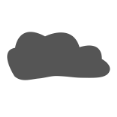 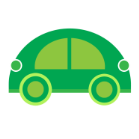 案例：云南建水县西湖幼儿园女教师孙琪琪对幼儿有一套“独特”却残
忍的管教方法——只要孩子不听话，她采取的不是细心教导，而是用注射
器针头扎。她手上带着的37名三四岁的幼儿，有20人遭遇过其毒手。23号，
20多名幼儿家长来到陈官派出所报案。
    据云南建水县警方透露，孙琪琪昨天已被刑拘。24日，20名孩子在建
水陈官卫生院抽血化验，主要检测指标为HIV(艾滋病)病毒。
    目前，云南建水县教育局已就此事展开调查，而孙琪琪所在的幼儿园
属私立幼儿园，无任何办学资格，她本人也无教师资格证。
请就此事件发表看法？
-
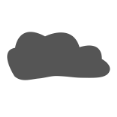 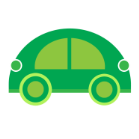